Lecture 30 of 41
Animation 3 of 3: Inverse Kinematics
Control & Ragdoll Physics
William H. Hsu
Department of Computing and Information Sciences, KSU

KSOL course pages: http://bit.ly/hGvXlH / http://bit.ly/eVizrE 
Public mirror web site: http://www.kddresearch.org/Courses/CIS636
Instructor home page: http://www.cis.ksu.edu/~bhsu

Readings:
Last class: Particle System Handout
Today: §5.3, Eberly 2e – see http://bit.ly/ieUq45; CGA Handout
Next class: Chapter 14, Eberly 2e 
Reference: Wikipedia, Inverse Kinematics, http://bit.ly/hr8r2u
Reference: Wikipedia, Ragdoll Physics, http://bit.ly/3oggUZ
Lecture Outline
Reading for Last Class: Particle System Handout
Reading for Today: §5.3, Eberly 2e; CGA Handout
Reading for Next Class: Chapter 14, Eberly 2e
Last Time: Lab on Particle Systems; Dissection of Working Program
Today: Animation Part 3 of 3 – Inverse Kinematics
Autonomous agents (robots, swarms) vs. hand-animated movement
Forward kinematics and control
Inverse kinematics for autonomous movement in robotics
Jacobians and iterative minimization models
Rag doll physics
End of Material on: Particle Systems, Collisions, CGA
Also Conclusion of Physically-Based Modeling (PBM)
Next Class: Ray Tracing, Part 1 of 2
Vectors: light/shadow (L), reflected (R), transmitted/refracted (T)
Basic recursive ray tracing: ray trees
Where We Are
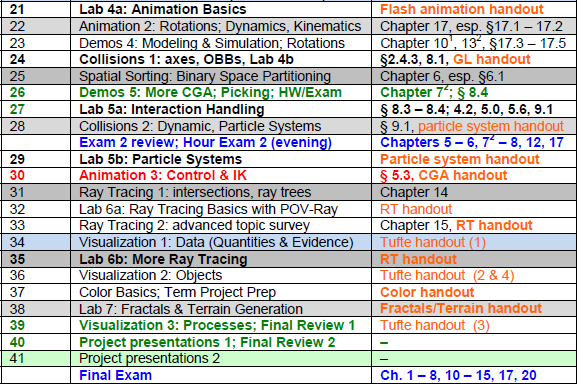 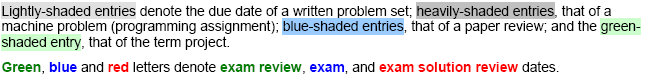 Acknowledgements:
Inverse Kinematics
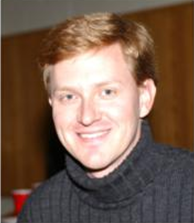 David C. Brogan
Visiting Assistant Professor, Computer Science Department, University of Virginia
http://www.cs.virginia.edu/~dbrogan/
Susquehanna International Group (SIG)
http://www.sig.com
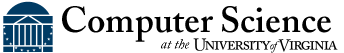 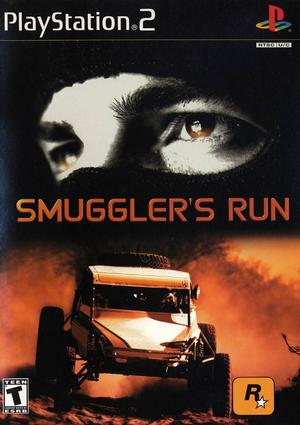 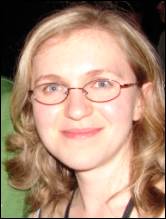 Steve Rotenberg
Visiting Lecturer
Graphics Lab
University of California – San Diego
CEO/Chief Scientist, PixelActive
http://graphics.ucsd.edu
Renata Melamud
Ph.D. Candidate
Mechanical Engineering Department
Stanford University
http://micromachine.stanford.edu/~rmelamud/
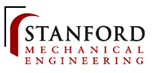 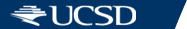 Review [1]:
Uses of Particle Systems
Explosions
Large
Fireworks
Fire
Vapor
Clouds
Dust
Fog
Smoke
Contrails
Water
Waterfalls
Streams
Plants
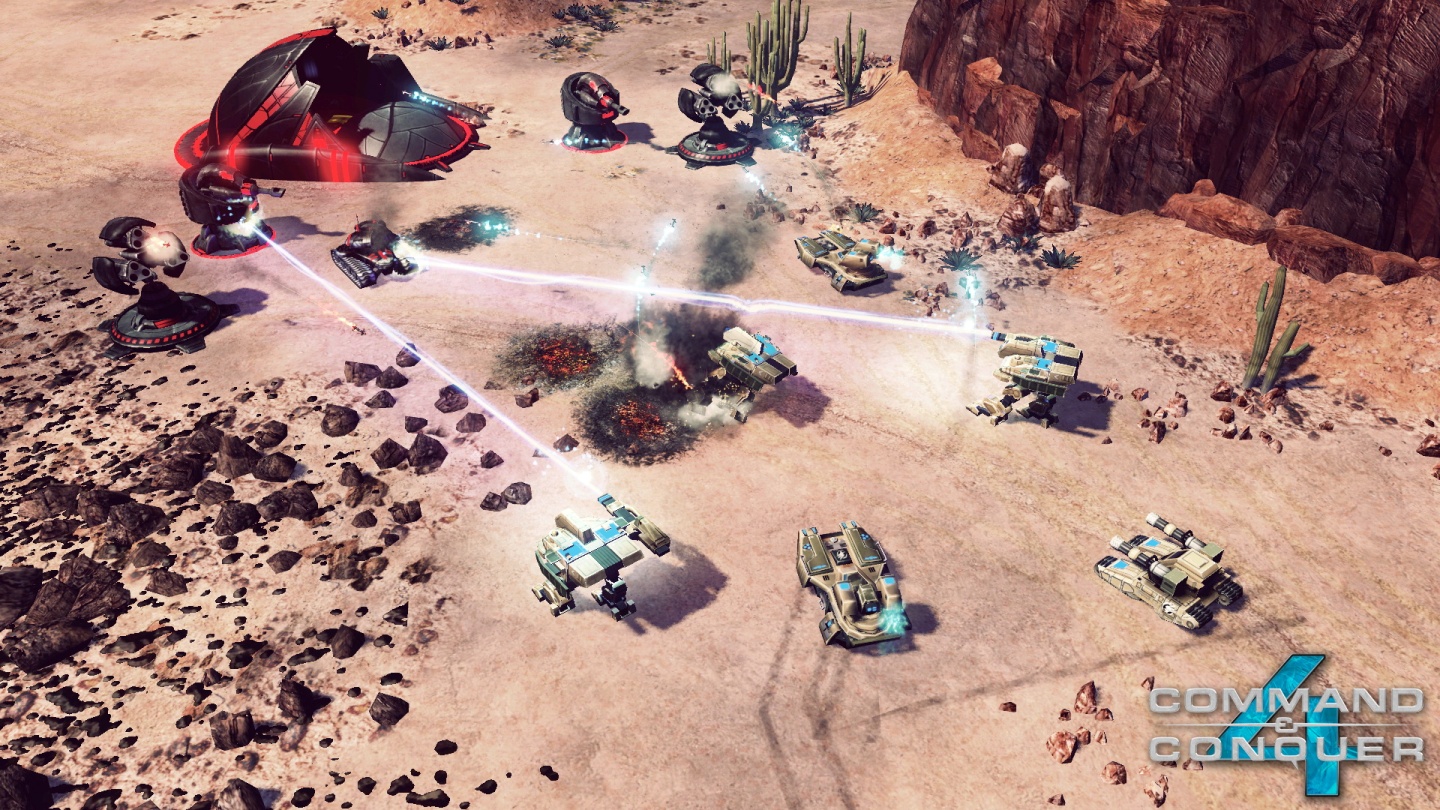 Command & Conquer 4: Tiberian Twilight
© 2010 Electronic Arts, Inc.
Wikipedia: http://bit.ly/gFGMjO
Adapted from slides © 2008 R. Malhotra, CSU San Marcos
CS 536 Intro to 3-D Game Graphics, Spring 2008 – http://bit.ly/hNhUuE
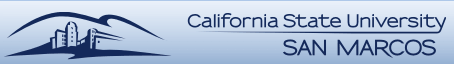 Review [2]:
History of Particle Systems
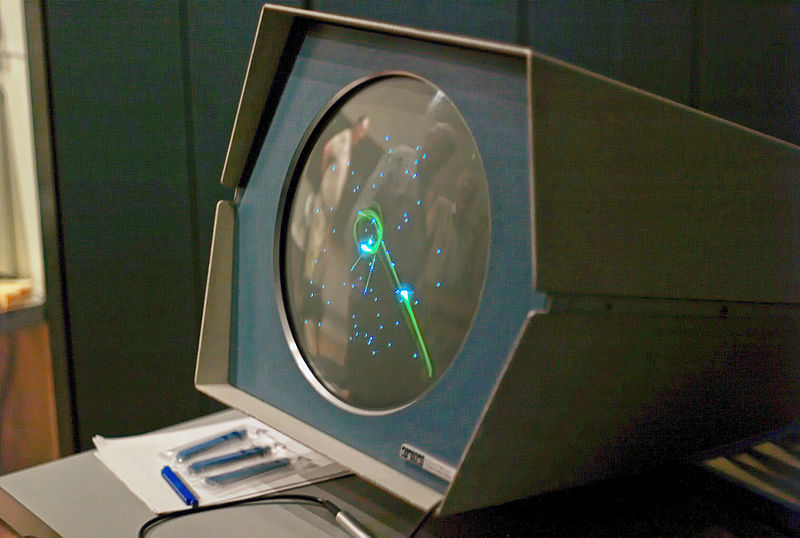 Spacewar! (1962) Used Pixel Clouds as Explosions
Asteroids (1979) First “Physically-Based” PS/Collision Model in Games
Star Trek II (1983) Particle Fountain: http://youtu.be/Qe9qSLYK5q4
Hey, Hey, 16K © 2000 M. J. Hibbett, Video © 2004 R. Manuel http://youtu.be/Ts96J7HhO28
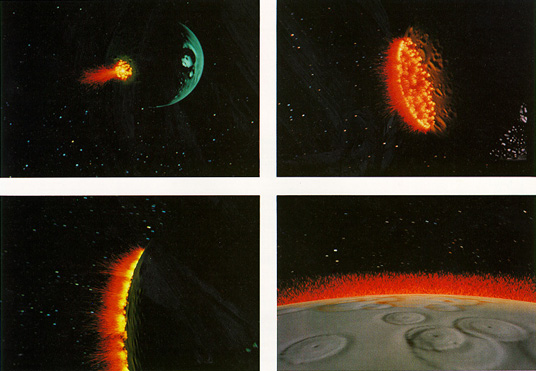 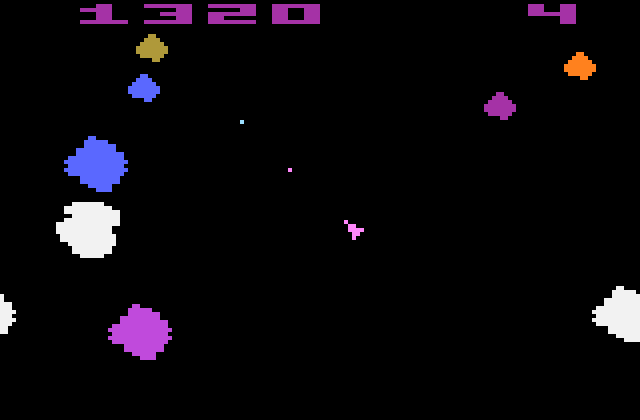 Spacewar! ©  1962 S. Russell et al.
Wikipedia: http://bit.ly/eaiWUW
Star Trek II  © 1983 Paramount
Wikipedia: http://bit.ly/eXwrhb
Asteroids  ©  1979 L. Rains & E. Logg
Wikipedia: http://bit.ly/hwfEQk
Adapted from slides © 2008 R. Malhotra, CSU San Marcos
CS 536 Intro to 3-D Game Graphics, Spring 2008 – http://bit.ly/hNhUuE
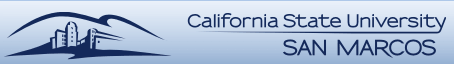 Review [3]:
Definition & Physically-Based Model
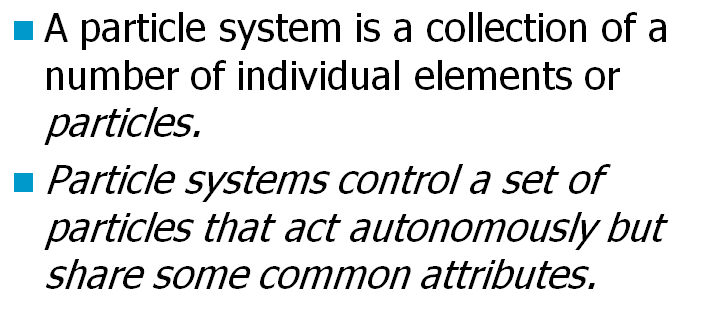 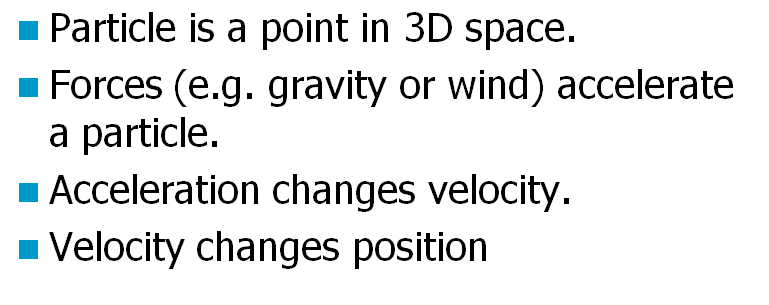 Adapted from slides © 2008 R. Malhotra, CSU San Marcos
CS 536 Intro to 3-D Game Graphics, Spring 2008 – http://bit.ly/hNhUuE
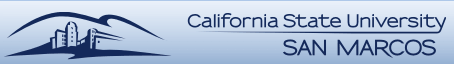 Review [4]:
More Attributes of Particles
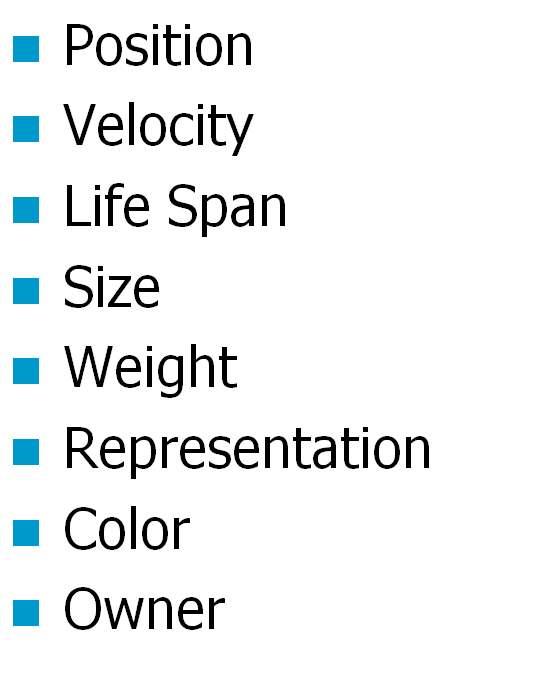 Adapted from slides © 2008 R. Malhotra, CSU San Marcos
CS 536 Intro to 3-D Game Graphics, Spring 2008 – http://bit.ly/hNhUuE
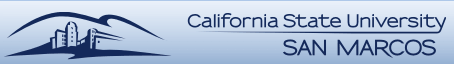 Review [5]:
Four Ways to Represent Particles
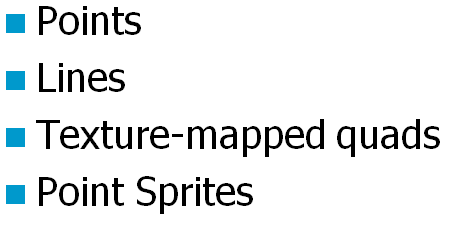 Adapted from slides © 2008 R. Malhotra, CSU San Marcos
CS 536 Intro to 3-D Game Graphics, Spring 2008 – http://bit.ly/hNhUuE
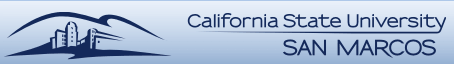 Kinematics
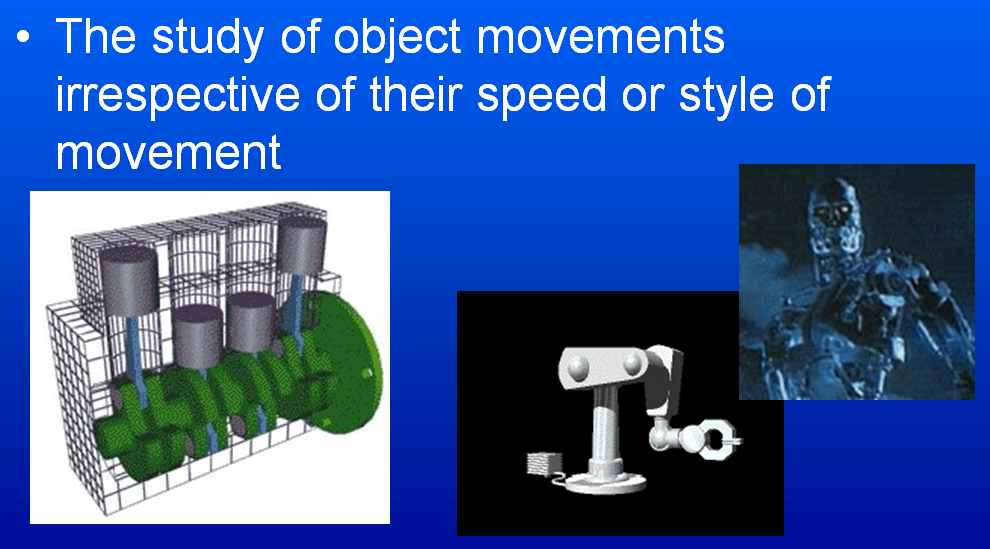 Adapted from slides © 2000 – 2005 D. Brogan, University of Virginia
CS 551, Advanced CG & Animation – http://bit.ly/hUXrqd
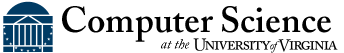 Degrees of Freedom (DOFs) [1]:
Translational & Rotational
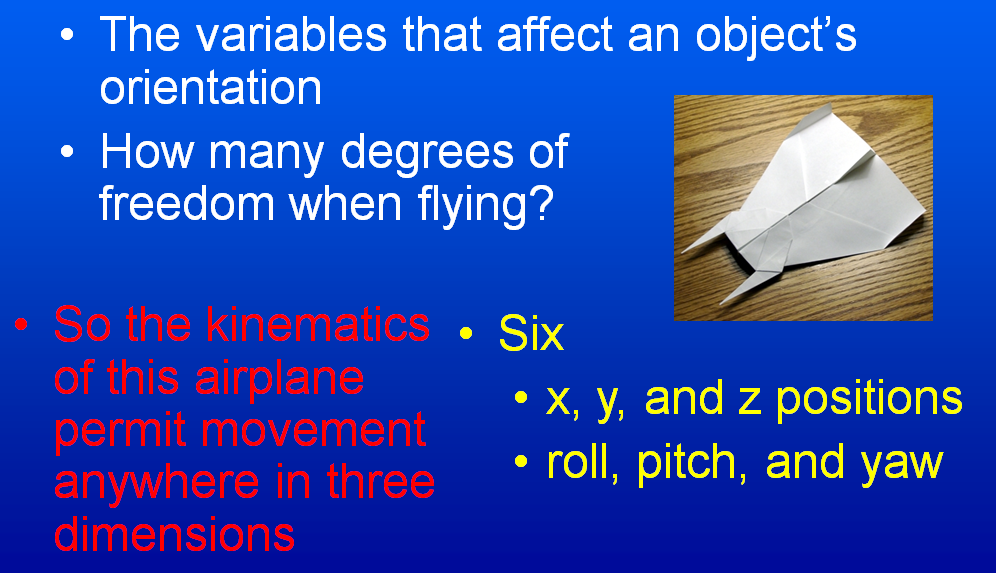 Adapted from slides © 2000 – 2005 D. Brogan, University of Virginia
CS 551, Advanced CG & Animation – http://bit.ly/hUXrqd
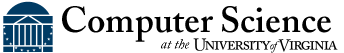 Degrees of Freedom (DOFs) [2]:
Robot Arm
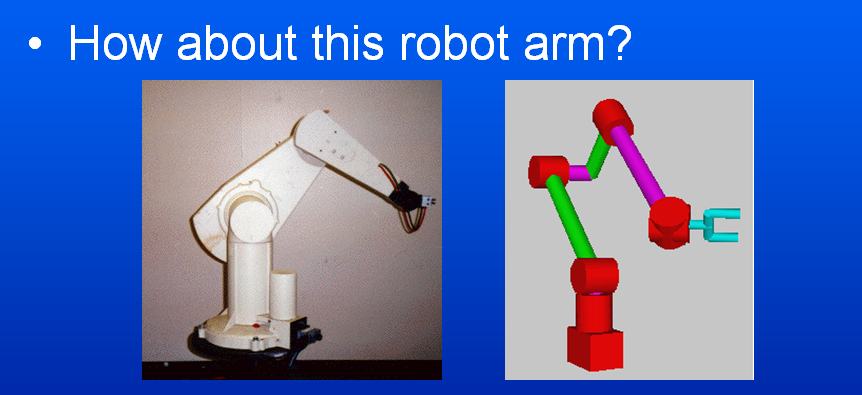 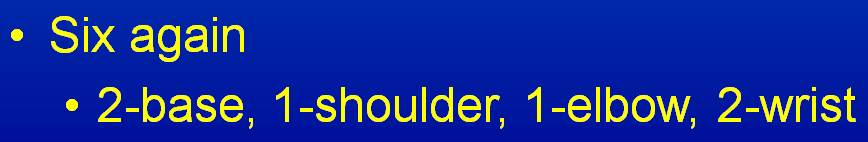 Adapted from slides © 2000 – 2005 D. Brogan, University of Virginia
CS 551, Advanced CG & Animation – http://bit.ly/hUXrqd
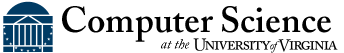 Configuration Space
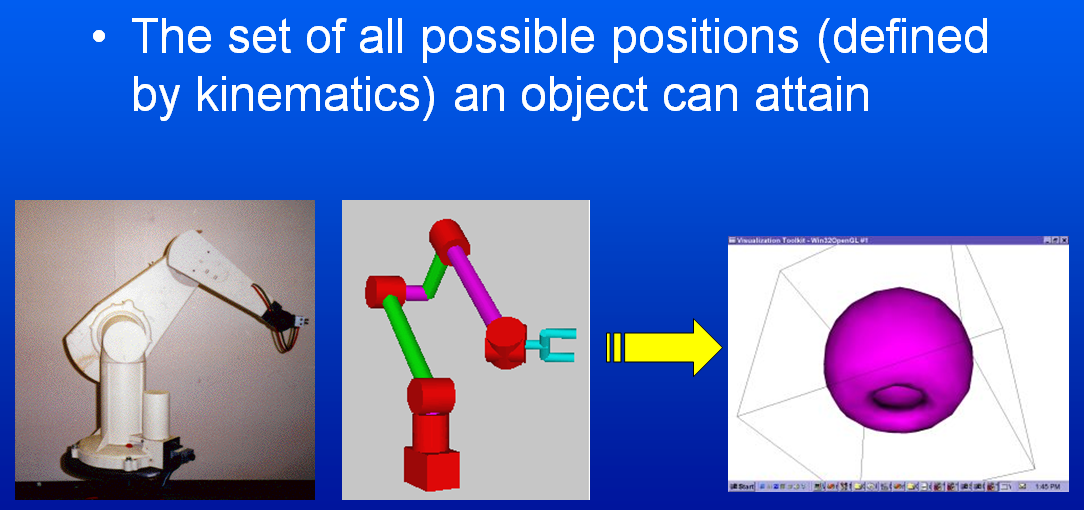 Adapted from slides © 2000 – 2005 D. Brogan, University of Virginia
CS 551, Advanced CG & Animation – http://bit.ly/hUXrqd
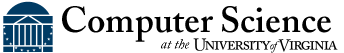 Work Space
vs. Configuration Space
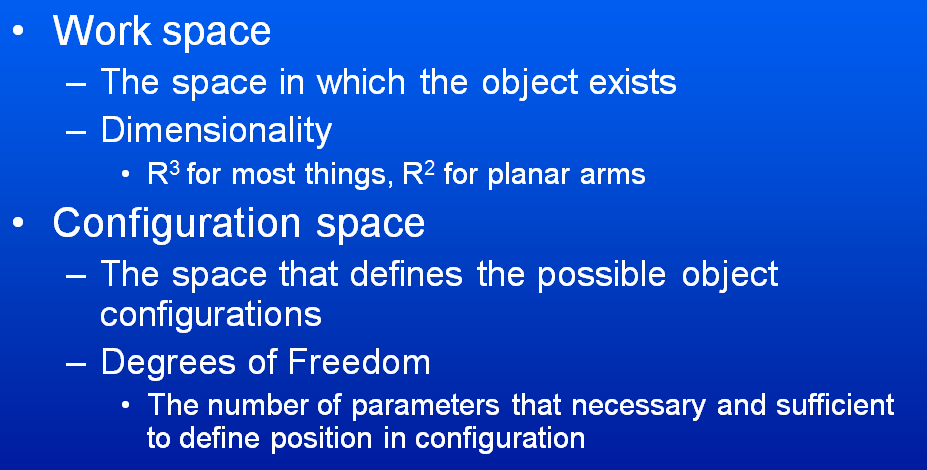 Adapted from slides © 2000 – 2005 D. Brogan, University of Virginia
CS 551, Advanced CG & Animation – http://bit.ly/hUXrqd
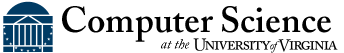 More Examples
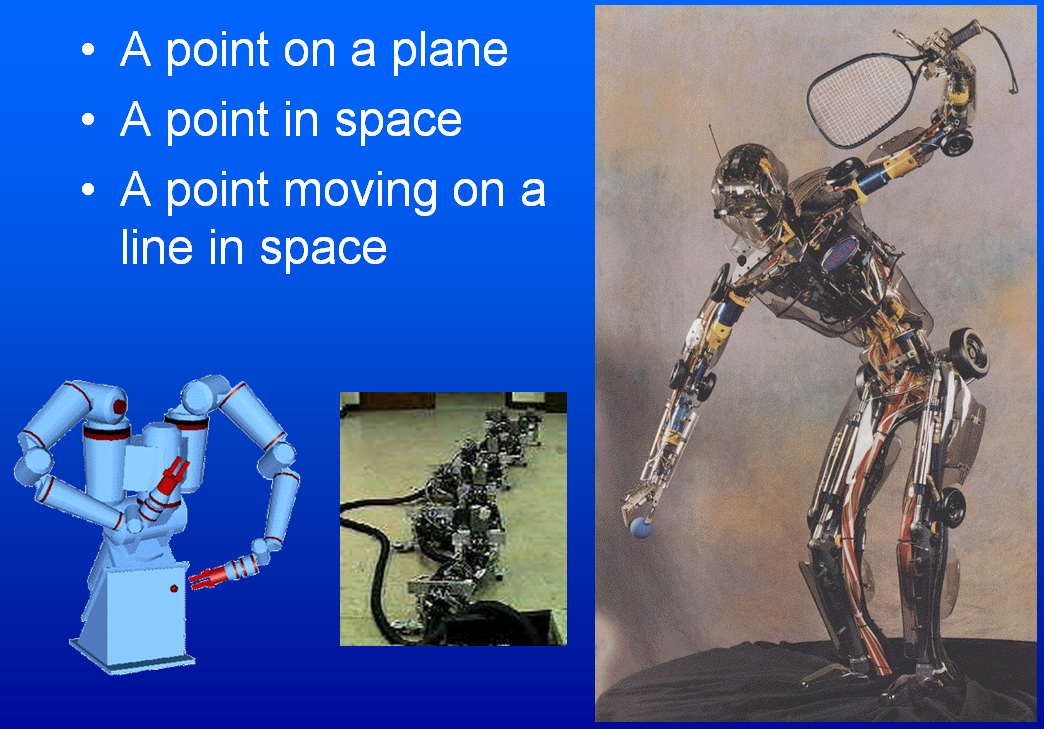 Adapted from slides © 2000 – 2005 D. Brogan, University of Virginia
CS 551, Advanced CG & Animation – http://bit.ly/hUXrqd
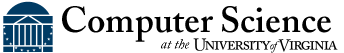 Controlled DOFs
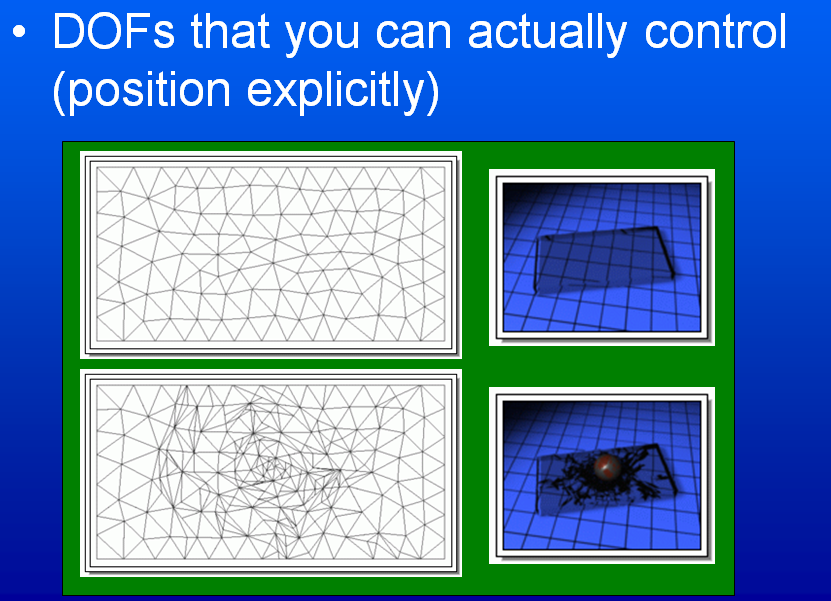 Adapted from slides © 2000 – 2005 D. Brogan, University of Virginia
CS 551, Advanced CG & Animation – http://bit.ly/hUXrqd
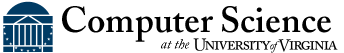 Hierarchical Kinetic Modeling
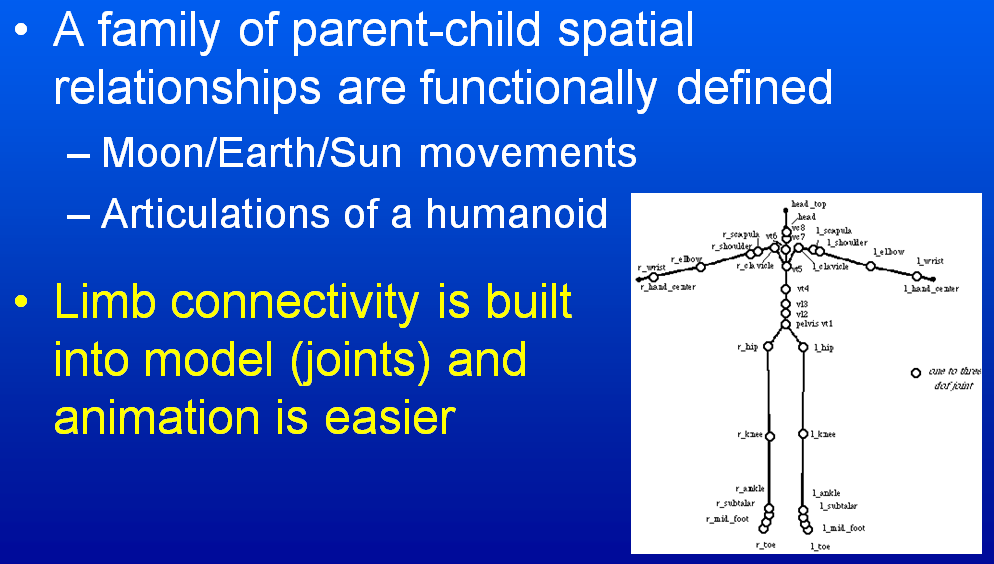 Adapted from slides © 2000 – 2005 D. Brogan, University of Virginia
CS 551, Advanced CG & Animation – http://bit.ly/hUXrqd
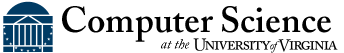 Robot Parts & Terms
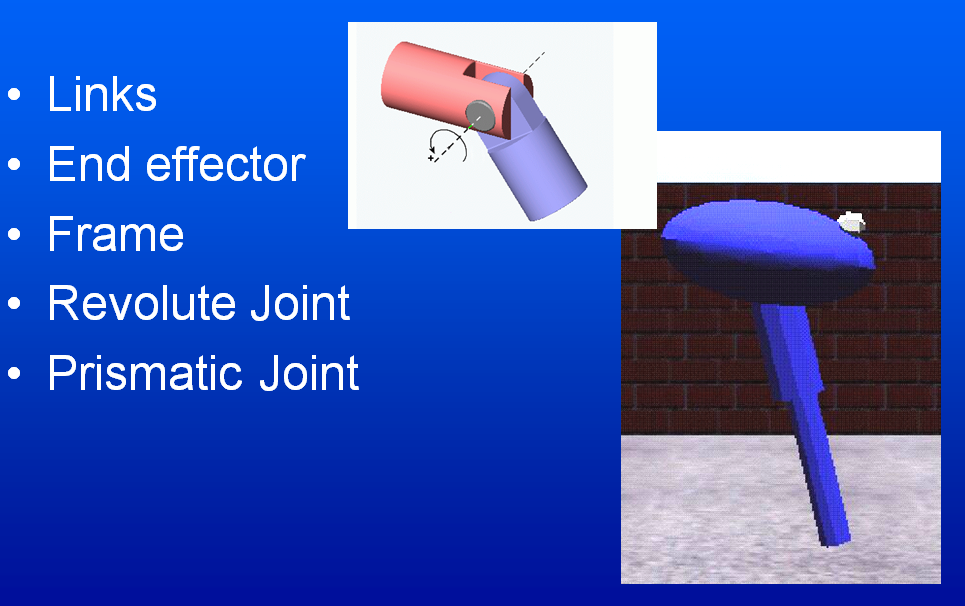 Adapted from slides © 2000 – 2005 D. Brogan, University of Virginia
CS 551, Advanced CG & Animation – http://bit.ly/hUXrqd
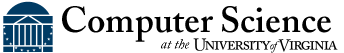 Example:
Puma 560 Robot
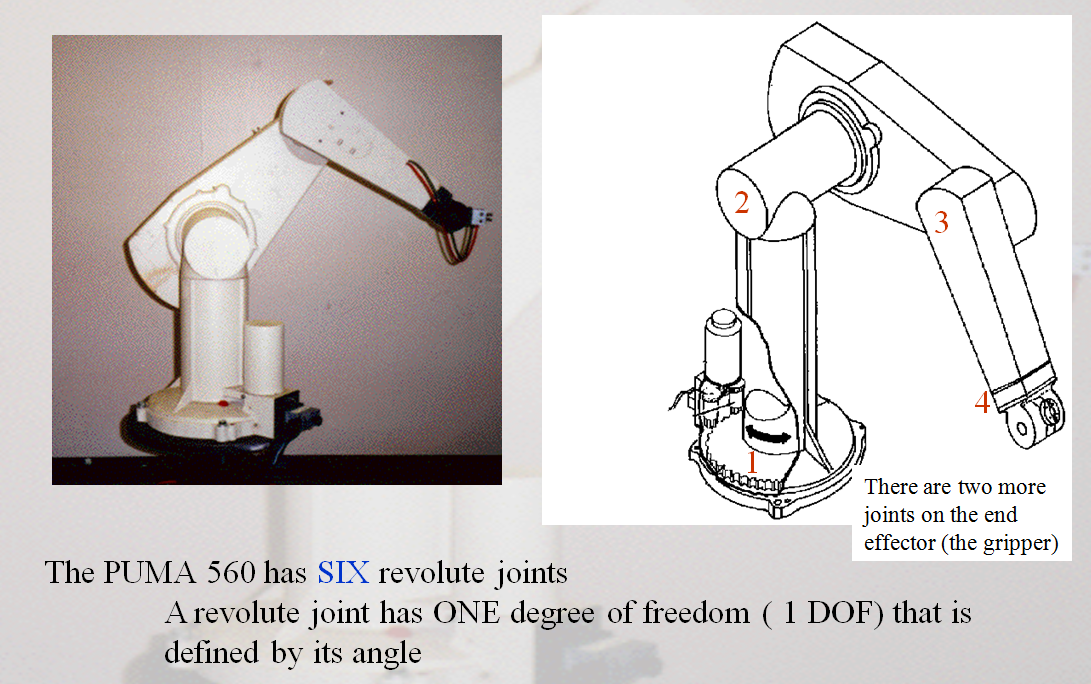 Wikipedia, Programmable Universal Machine for Assembly (PUMA): http://bit.ly/fBMRaM
Adapted from slides © 2002 R. Melamud, Stanford University
Mirrored at CMU 16-311 Introduction to Robotics, http://generalrobotics.org
Joint Types:
Revolute, Prismatic, Spherical
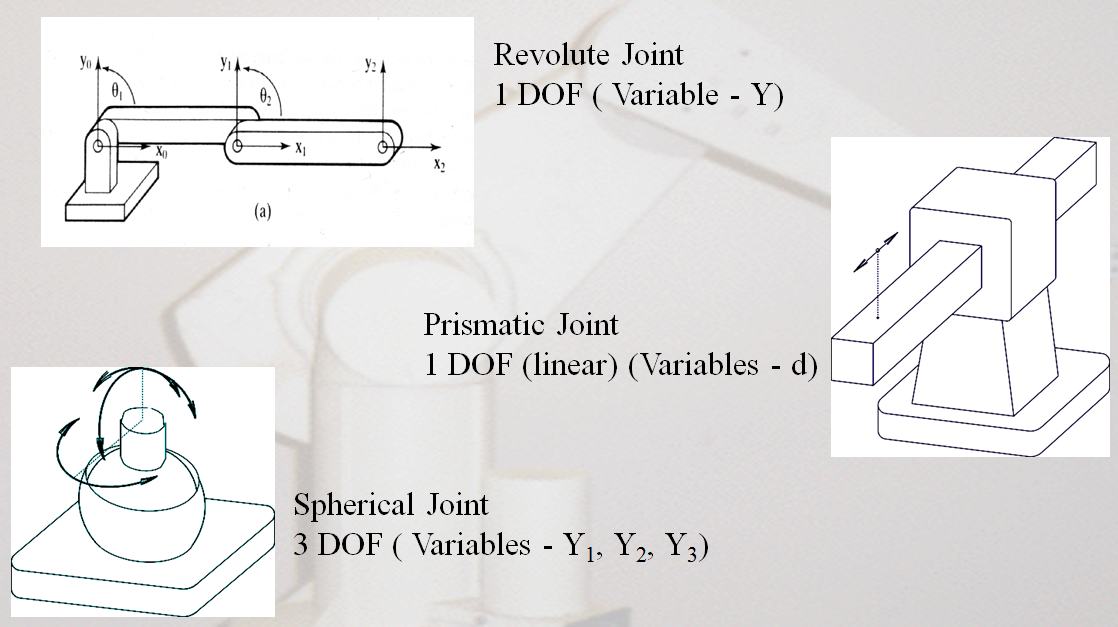 Adapted from slides © 2002 R. Melamud, Stanford University
Mirrored at CMU 16-311 Introduction to Robotics, http://generalrobotics.org
More Complex Joints
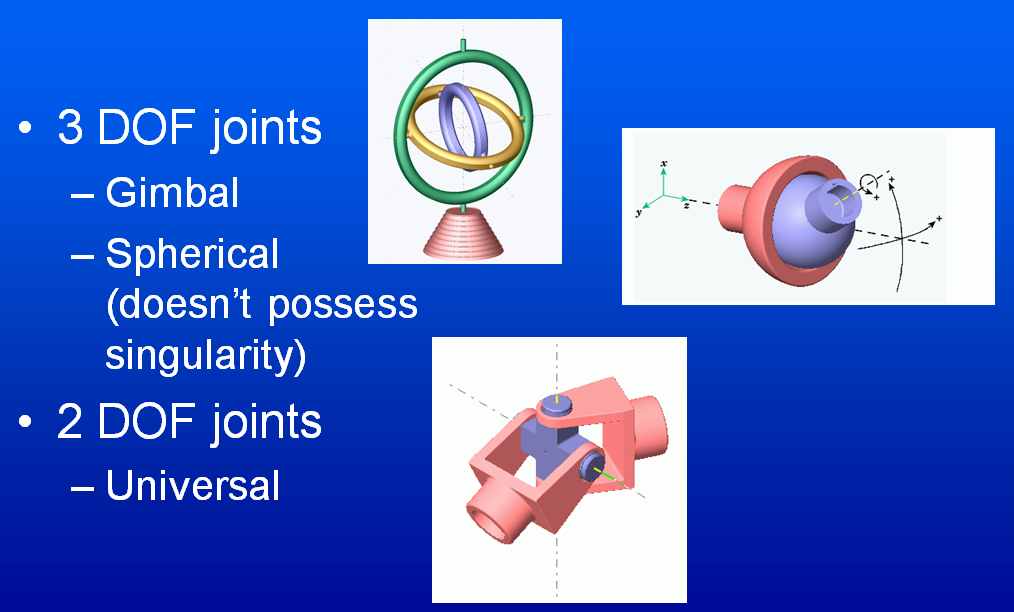 Adapted from slides © 2000 – 2005 D. Brogan, University of Virginia
CS 551, Advanced CG & Animation – http://bit.ly/hUXrqd
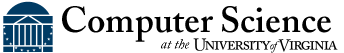 Hierarchical Representation
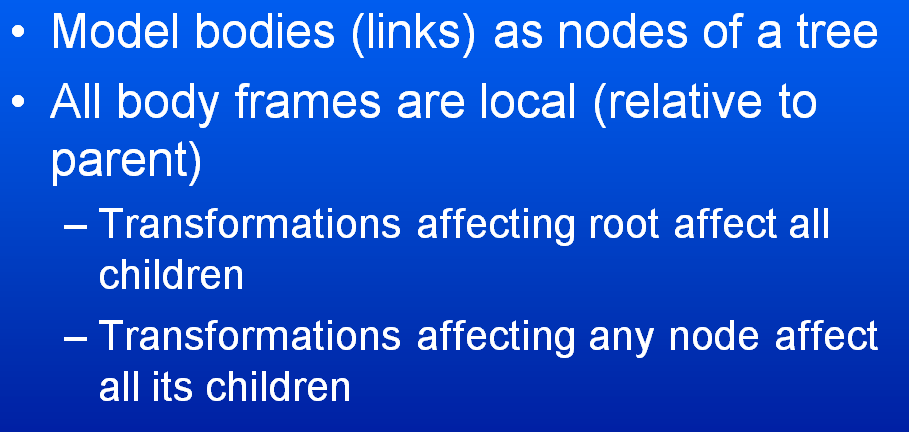 Adapted from slides © 2000 – 2005 D. Brogan, University of Virginia
CS 551, Advanced CG & Animation – http://bit.ly/hUXrqd
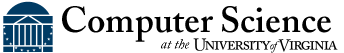 Forward vs. Inverse Kinematics
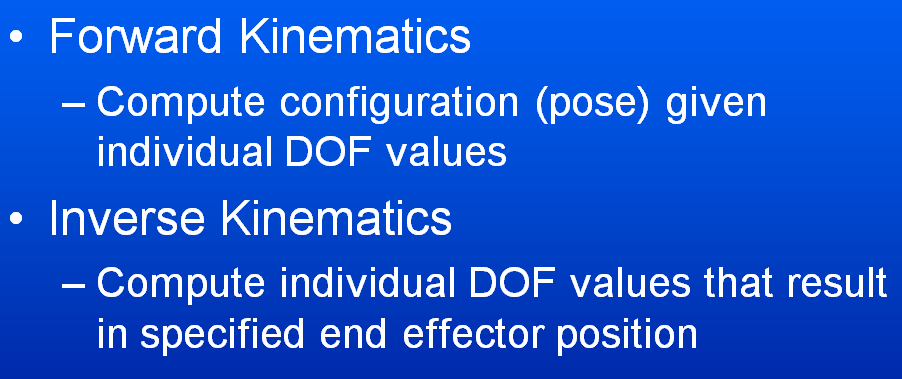 Adapted from slides © 2000 – 2005 D. Brogan, University of Virginia
CS 551, Advanced CG & Animation – http://bit.ly/hUXrqd
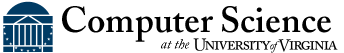 Forward Kinematics [1]:
Definition & General Approach
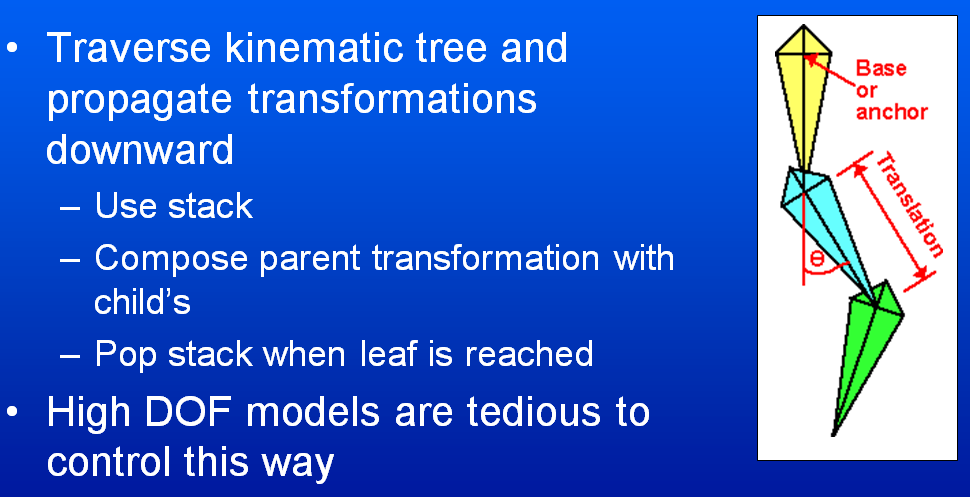 Adapted from slides © 2000 – 2005 D. Brogan, University of Virginia
CS 551, Advanced CG & Animation – http://bit.ly/hUXrqd
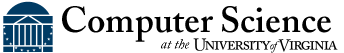 End Effector
Base
Forward Kinematics [2]:
Illustration
?
Choi
Rotenberg
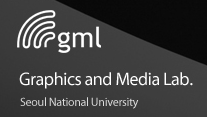 Adapted from slides © 2002 K. J. Choi, Seoul National University
Graphics and Media Lab (http://graphics.snu.ac.kr) – mirrored at: http://bit.ly/hnzSAN
Forward Kinematics [3]:
Joint Angles to Bone Coordinates
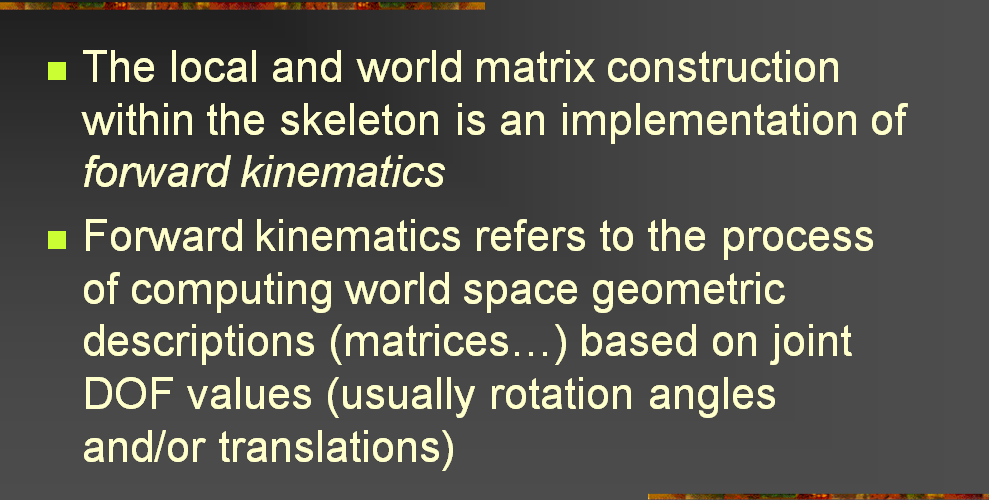 Adapted from slides © 2004 – 2005 S. Rotenberg, UCSD
CSE169: Computer Animation, Winter 2005 –  http://bit.ly/f0ViAN
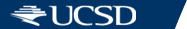 Inverse Kinematics [1]:
Definition & General Approach
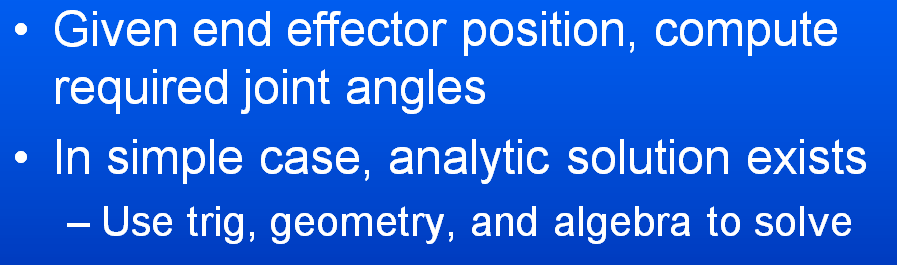 Adapted from slides © 2000 – 2005 D. Brogan, University of Virginia
CS 551, Advanced CG & Animation – http://bit.ly/hUXrqd
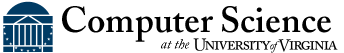 End Effector
Base
Inverse Kinematics [2]:
Illustration
For more on characters & IK, see:
Advanced Topics in CG Lecture 05
?
?
Choi
Rotenberg
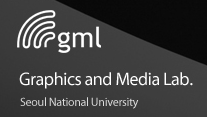 Adapted from slides © 2002 K. J. Choi, Seoul National University
Graphics and Media Lab (http://graphics.snu.ac.kr) – mirrored at: http://bit.ly/hnzSAN
Inverse Kinematics [3]:
Demos
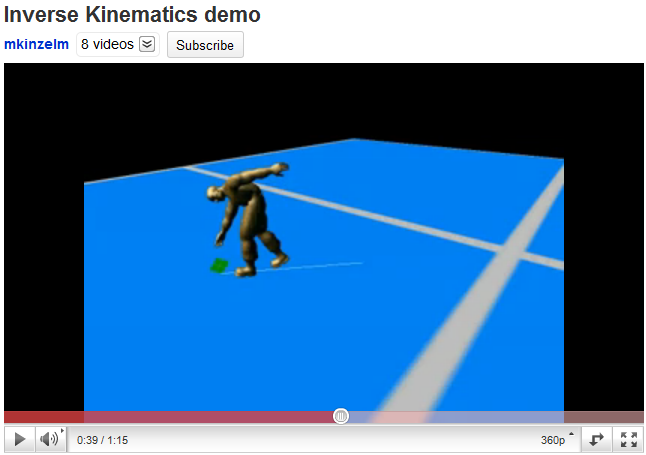 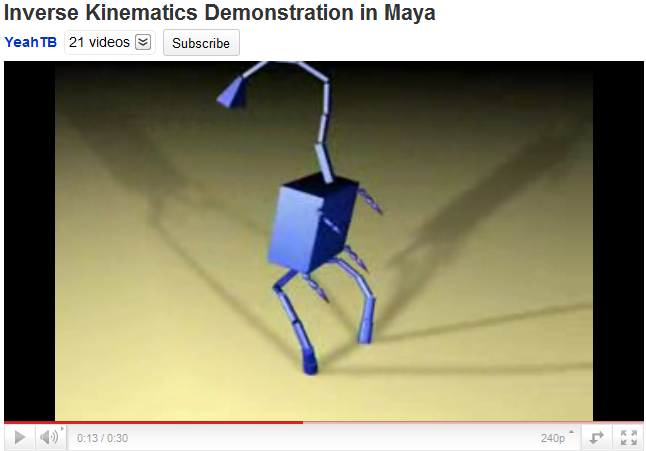 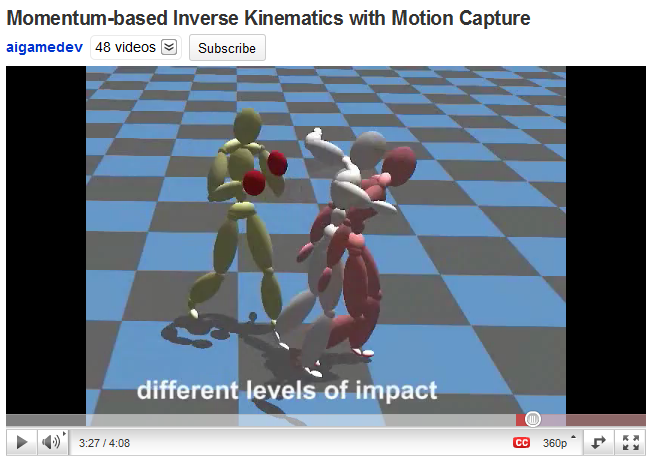 © 2008 M. Kinzelmanhttp://youtu.be/l52yZ491kPo
© 2007 A. Brownhttp://youtu.be/6JdLOLazJJ0
© 2008 T. Komura, H. S. Lim, & R. W. H. Lauhttp://youtu.be/FJTBMnP6oCM
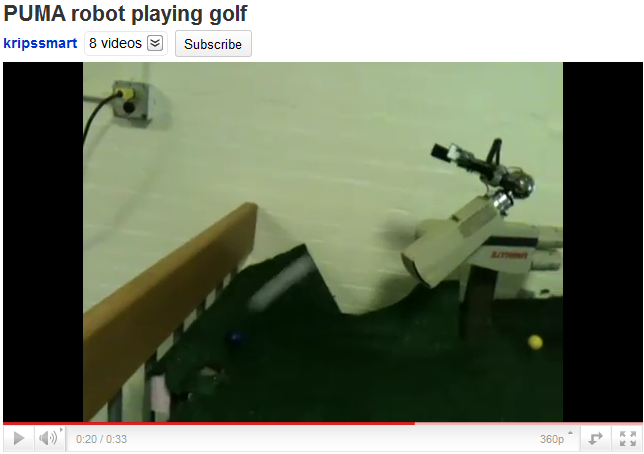 © 2011 K. Iyer
http://youtu.be/YvRBWIRAPsE
Inverse Kinematics [4]:
Analytic Solution for 2-Link Case
x2
y2
(x,y)
O2
2
y0
y1
a2
2
x1

a1
O1
Two solutions: elbow up & elbow down

1
x0
Adapted from slides © 2000 – 2005 D. Brogan, University of Virginia
CS 551, Advanced CG & Animation – http://bit.ly/hUXrqd
O0
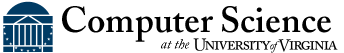 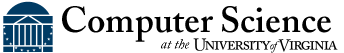 Inverse Kinematics [5]:
Iterative IK Solutions
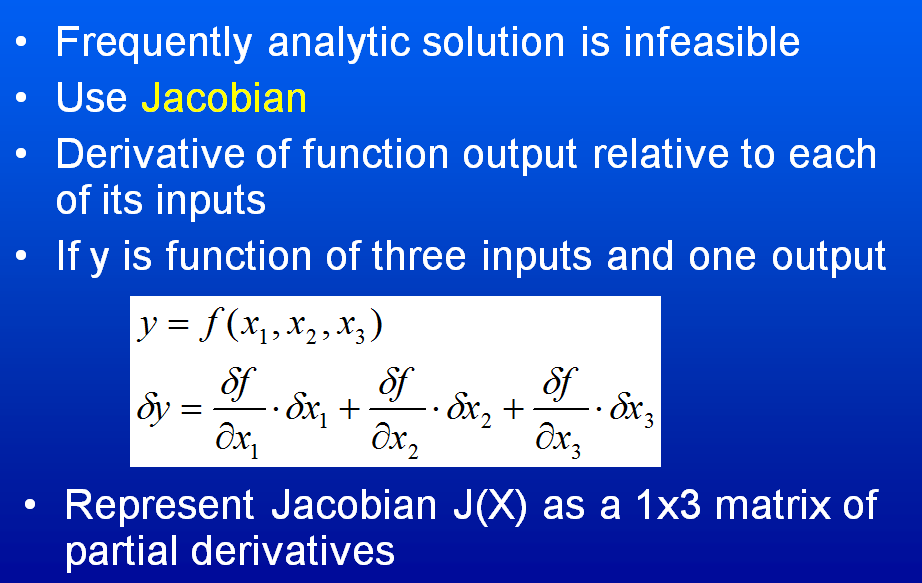 Adapted from slides © 2000 – 2005 D. Brogan, University of Virginia
CS 551, Advanced CG & Animation – http://bit.ly/hUXrqd
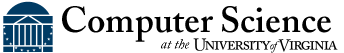 Jacobian [1]:
6x6 DOF Case
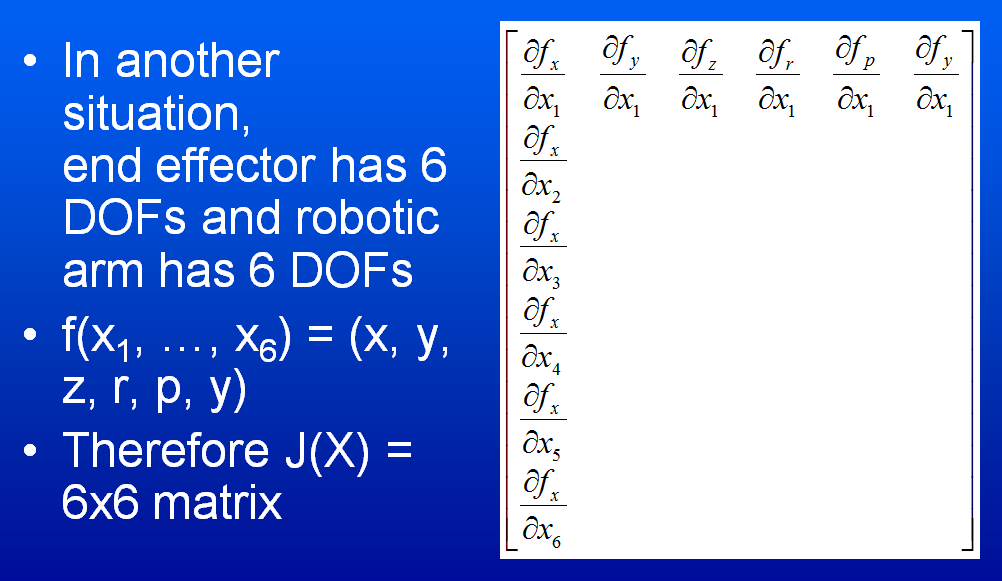 Adapted from slides © 2000 – 2005 D. Brogan, University of Virginia
CS 551, Advanced CG & Animation – http://bit.ly/hUXrqd
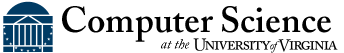 Jacobian [2]:
Solution
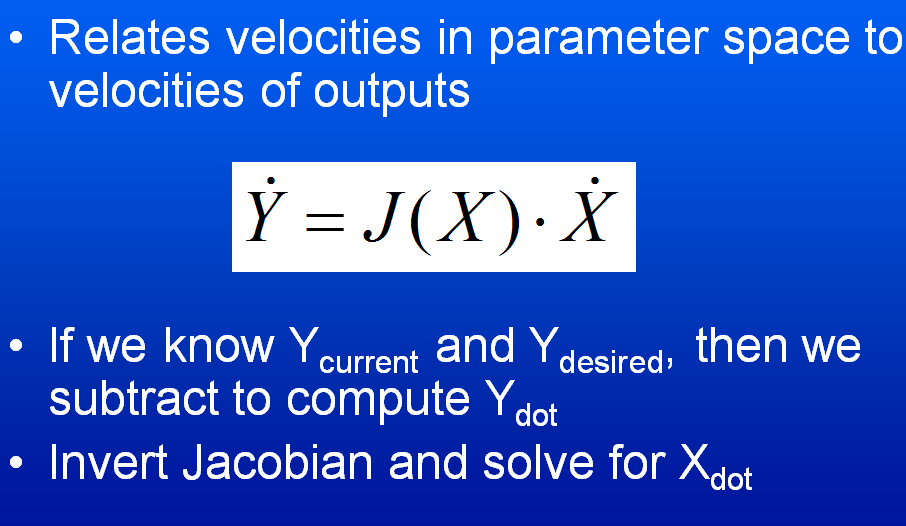 Adapted from slides © 2000 – 2005 D. Brogan, University of Virginia
CS 551, Advanced CG & Animation – http://bit.ly/hUXrqd
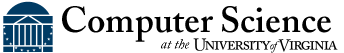 Another IK Problem:
Revolute & Prismatic Joints Combined
Finding :
More Specifically:
(x , y)
arctan2() specifies that it’s in the first quadrant
Y
S
Finding S:
1
X
Adapted from slides © 2002 R. Melamud, Stanford University
Mirrored at CMU 16-311 Introduction to Robotics, http://generalrobotics.org
Ragdoll Physics [1]:
Definition
Type of Procedural Animation
Automatically generates CGA directives (rotations)
Based on simulation
Rigid-body dynamics
Articulated Figure
Gravity
No autonomous movement
Used for inert body
Usually: character death (car impact, falling body, etc.)
Less often: unconscious, paralyzed character
Collisions with Multiple Bodies
Inter-character
Character-object
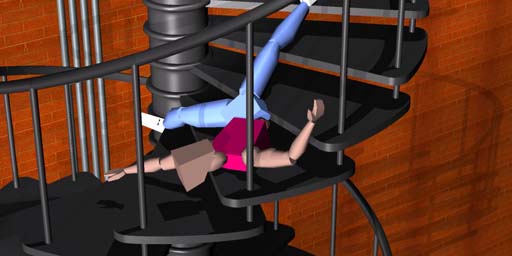 Falling Bodies © 1997 – 2001 Animats  http://www.animats.com
Ragdoll Physics [2]:
Demos
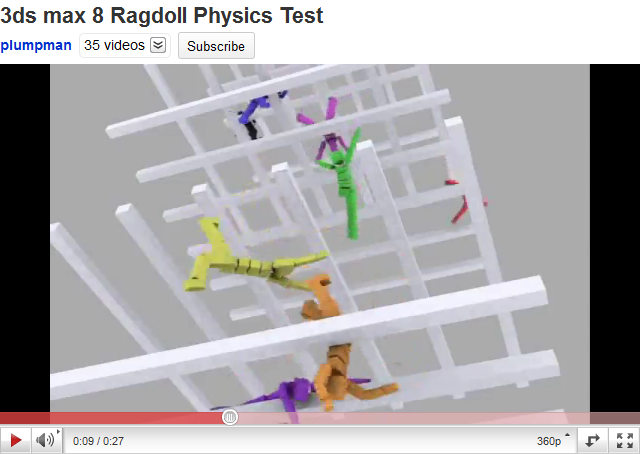 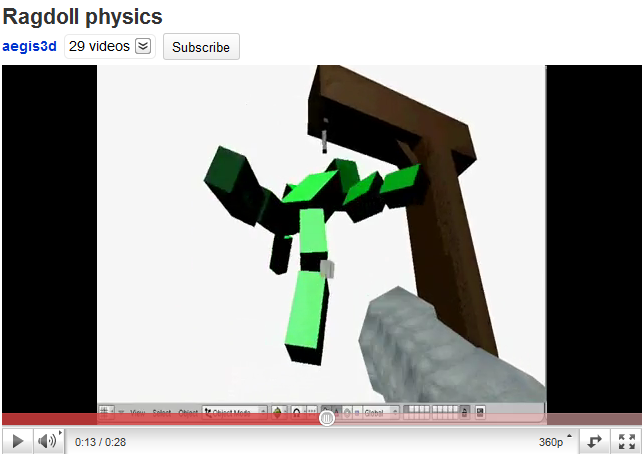 © 2006 P. Pelthttp://youtu.be/6JdLOLazJJ0
See also: http://youtu.be/5_QIsI0fyaU
© 2007 N. Picouet  http://youtu.be/ohNqCb--aSs
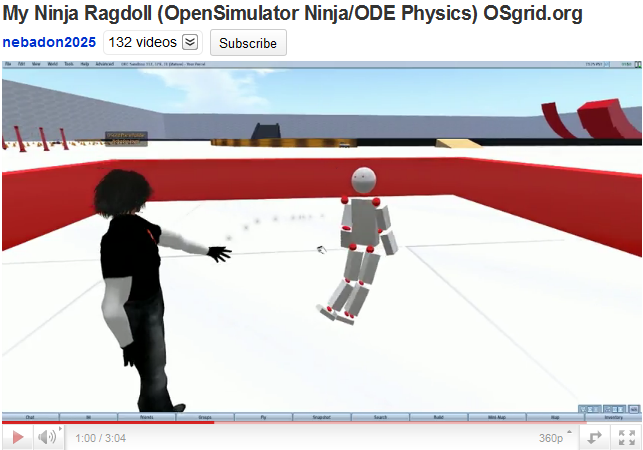 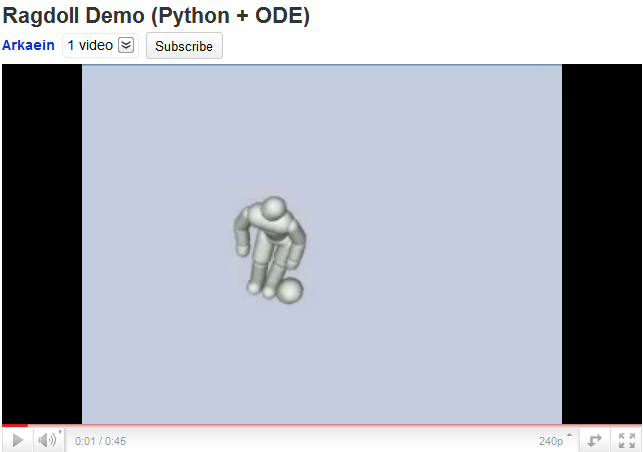 © 2009 M. E. Cerquoni
http://youtu.be/uW_DK2qvKv8
© 2010 M. Heinzen (Arkaein) http://bit.ly/gUj9Su / http://youtu.be/FJTBMnP6oCM
Physically-Based Modeling (PBM) [1]:
Looking Back
Particle Dynamics
Emitters
0-D (points), 1-D (lines), 2-D (planes, discs, cross-sections)
e.g., fireworks (0-D); fountains (0/1/2-D); smokestacks, jets (2-D)
Simulation: birth-death process, functions of particle age/trajectory
Rigid-Body Dynamics
Constrained systems of connected parts
Examples: falling rocks, colliding vehicles, rag dolls
Articulated Figures
More References
ACM, Intro to Physically-Based Modeling: http://bit.ly/hhQvXd
Wikipedia, Physics Engine: http://bit.ly/h4PIRt 
Wikipedia, N-Body Problem: http://bit.ly/1ayWwe
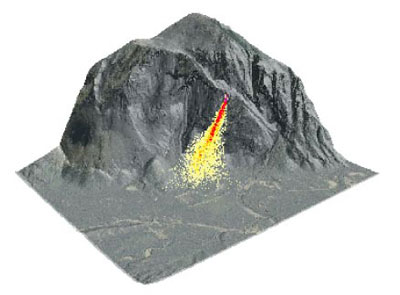 Rocks fall
Everyone dies
Physically-Based Modeling (PBM) [2]:
Applications in Movies & Games
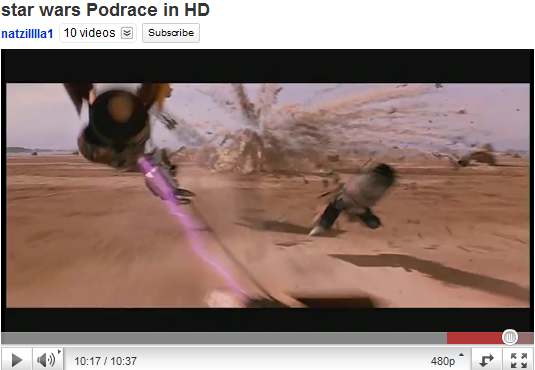 Star Wars Episode I: The Phantom Menace © 1999 Lucasfilm, Inc. http://youtu.be/d4PSMXUCi-0
Summary
Reading for Today: §5.3, Eberly 2e; CGA Handout
Reading for Next Class: Chapter 14, Eberly 2e 
Last Class: Lab on Particle Systems; Dissection of Working Program
Today: Computer-Generated Animation Concluded
CGA of autonomous agents (robots, swarms) vs. animation by hand
Degrees of freedom (DOFs) and kinds of joints
Forward kinematics (FK)
Forward problem illustrated
Control problem
Inverse kinematics (IK)
IK (finding angles) vs. mechanical problem of finding forces
Analytical models
Iterative models (Jacobian-based)
Ragdoll physics
Next Class: Ray Tracing, Part 1 of 2
Terminology
Emitter – Point, Line, Plane or Region from which Particles Originate
Particle Fountain – Particle System with Directional Emitter
Sprite (Wikipedia: http://bit.ly/gyInPg)
Definition: 2-D image or animation made part of larger scene
Point sprite (Saar & Rotzler, 2008): http://bit.ly/fkjBPY 
Joints: Parts of Robot / Articulated Figure That Turn, Slide
Revolute: able to turn (rotate), forming angle between bones
Prismatic (aka slider): “bone” slides through – http://bit.ly/hScjoe
Spherical (aka ball joint): “bone” rotates around socket
Cylindrical (aka hinge): flaps wrap around joint, joined to surfaces
Effectors: Parts of Robot / Articulated Figure That Act (e.g., Hand, Foot)
Bones: Effectors, Other Parts That Rotate about, Slide through Joints
Procedural Animation: Automatic Generation of Motion via Simulation
Ragdoll physics: procedural animation for inert characters
Other types: particle systems, N-body dynamics